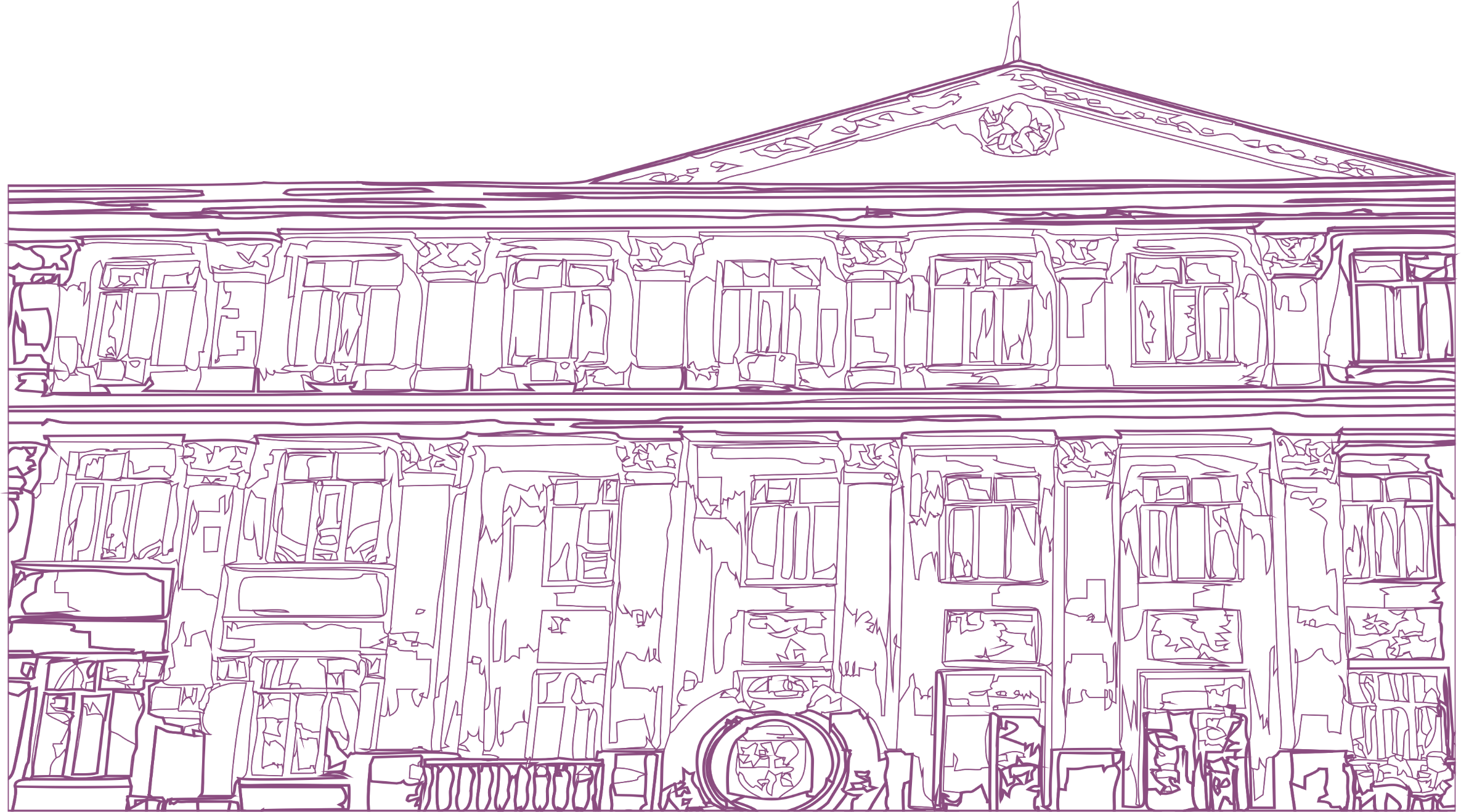 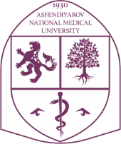 УМО направления подготовки «Здравоохранения» на базе КазНМУ им. С.Д.Асфендиярова
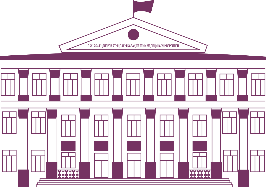 Профессиональные стандарты 
в области здравоохранения
докладчик руководитель координации деятельности УМО направления подготовки «Здравоохранение» 
на базе НАО «КазНМУ им. С.Д. Асфендиярова» Сыдыкова С.И.
Заседание УМО направление подготовки «Здравоохранение», 14 декабря 2023
НАЦИОНАЛЬНАЯ СИСТЕМА КВАЛИФИКАЦИЙ
[Speaker Notes: С 2012 года, к наиболее значимым этапам отраслевой системы квалификаций можно отнести утверждение 3-х ПС в 2016г, нормы по кадровой политике в Кодексе новой редакции, подзаконные НПА по кадрам здравоохранения, включая Номенклатуру специальностей и специализаций, разработка 40 проектов ПС в 2020 году в раках проекта ВБ, утверждение ОРК в 2022]
НОРМАТИВНАЯ ПРАВОВАЯ БАЗА
[Speaker Notes: На окончательную форму ПС влияние оказали, ОРК, утвержденная в 2022 году проекты разработанные РГ ВБ (содержание подуровней), в процессе работы с МЮ (требования к унифицированному формату), дорожные карты и приказы МЗ по кадрам 305 в части обязательных трудовых функций, 218 в части специализаций внутри профиля специальностей.]
ОБЛАСТЬ ПРИМЕНЕНИЯ ПРОФЕССИОНАЛЬНОГО СТАНДАРТА
Профессиональный стандарт применяется в качестве основы для оценки, аттестации, сертификации и подтверждения квалификации, подготовки и специализации кадров здравоохранения и предназначены для использования широким кругом пользователей: 

работниками – для понимания предъявляемых требований к профессии в отрасли, планирования повышения своей квалификации и карьерного продвижения; 

работодателями – для разработки используемых требований, инструкций, обязанностей к работникам, формирования критериев при найме и аттестации персонала, а также составления программ повышения квалификации, развития, продвижения и ротации кадров; 

организациями (органами), осуществляющими деятельность по сертификации и присвоению квалификации – для разработки оценочных материалов при сертификации персонала и выработки критериев квалификации работников по уровню соответствия; 

государственными органами – для использования профессионального стандарта в качестве критериев для мониторинга и прогнозирования рынка труда.
О ЗДОРОВЬЕ НАРОДА И СИСТЕМЕ ЗДРАВООХРАНЕНИЯ
Кодекс Республики Казахстан от 7 июля 2020 года № 360-VI ЗРК
Статья 221, п. 2. …Организации высшего и (или) послевузовского образования самостоятельно разрабатывают образовательные программы в соответствии с требованиями государственных общеобязательных стандартов, а также с учетом требований к уровню квалификации, установленных профессиональными стандартами в области здравоохранения.
Статья 222, п. 2. Организация высшего и (или) послевузовского образования, национальные и (или) научные центры, научно-исследовательские институты самостоятельно разрабатывают образовательные программы резидентуры в соответствии с требованиями Государственного общеобязательного стандарта образования Республики Казахстан, а также в соответствии с требованиями к уровням квалификации, установленными профессиональными стандартами в области здравоохранения.
Статья 223, п. 4. Оценка профессиональной подготовленности специалистов в области здравоохранения проводится в соответствии с требованиями профессионального стандарта.
Трудовой кодекс Республики Казахстан
Кодекс Республики Казахстан от 23 ноября 2015 года № 414-V ЗРК
Статья 101, п. 8. Квалификационные требования к работникам и сложность определенных видов работ устанавливаются на основе профессиональных стандартов, а при их отсутствии на основе Единого тарифно-квалификационного справочника работ и профессий рабочих, Квалификационного справочника должностей руководителей, специалистов и других служащих, тарифно-квалификационных характеристик профессий рабочих и типовых квалификационных характеристик должностей руководителей, специалистов и других служащих организаций.
Об утверждении Правил разработки и (или) актуализации профессиональных стандартов
Приказ Министра труда и социальной защиты населения Республики Казахстан от 7 сентября 2023 года № 377. 
Зарегистрирован в Министерстве юстиции Республики Казахстан 11 сентября 2023 года № 33401
Глава 1, п. 3. Целями разработки и (или) актуализации профессиональных стандартов являются:
1) выработка единых требований к содержанию профессиональной деятельности работника, обновление требований к его квалификации, отвечающей современным потребностям рынка труда;
2) решение широкого круга задач в области управления персоналом (разработка систем мотивации и стимулирования персонала, должностных инструкций, отбор, подбор и аттестация персонала, планирование карьеры);
3) формирование образовательных программ всех уровней профессионального образования, обучение персонала в организациях (на предприятиях), а также разработка учебно-методических материалов к этим программам;
4) использование в процессе признания профессиональных квалификаций.
Профессиональные стандарты в области здравоохранения,
получившие положительное заключение национального органа по квалификациям (НОК) и согласованные отраслевым советом
ПС СПЕЦИАЛЬНОСТЕЙ НА УРОВНЕ ПОСЛЕВУЗОВСКОГО ОБРАЗОВАНИЯ (РЕЗИДЕНТУРА)
[Speaker Notes: Летом 2022 года был утвержден план работы МЗ над ПС, УМО было поручено актуализировать проекты 40 ПС и разработка 16 новых проектов, всего 56 ПС. 
Хотя в разработчиках указано УМО направления подготовки «Здравоохранение» и мои данные как руководителя. Это было сделано для тесной работы с проектным офисом. На деле УМО выступает как ответственный за координацию, техническую редакцию га соответствие НПА по кадрам здравоохранения, внесение проектов на платформу национальной системы квалификаций «career Enbek».
На слайде 40 ПС резидентуры]
Профессиональные стандарты в области здравоохранения,
получившие положительное заключение национального органа по квалификациям (НОК) и согласованные отраслевым советом
ПС СПЕЦИАЛИЗАЦИЙ НА УРОВНЕ ПОСЛЕВУЗОВСКОГО ОБРАЗОВАНИЯ
ПС СПЕЦИАЛЬНОСТЕЙ НА УРОВНЕ ТЕХНИЧЕСКОГО И ПРОФЕССИОНАЛЬНОГО ОБРАЗОВАНИЯ (ТИПО)
ПС СПЕЦИАЛЬНОСТЕЙ НА УРОВНЕ ТИПО И ПОСЛЕСРЕДНЕГО ОБРАЗОВАНИЯ
ПС СПЕЦИАЛИЗАЦИЙ НА УРОВНЕ ВЫСШЕГО ОБРАЗОВАНИЯ
[Speaker Notes: 10 специализаций на уровне послевузовского медицинского образования, 2 специализации на уровне высшего образования, 3 специальности ТИПО, и одна специальность на уровне ТИПО и послесреднего образования.]
Профессиональные стандарты в области здравоохранения,
запланированные для утверждения в 2024 году
[Speaker Notes: Летом 2022 года был утвержден план работы МЗ над ПС, УМО было поручено актуализировать проекты 40 ПС и разработка 16 новых проектов, всего 56 ПС. 
Хотя в разработчиках указано УМО направления подготовки «Здравоохранение» и мои данные как руководителя. Это было сделано для тесной работы с проектным офисом. На деле УМО выступает как ответственный за координацию, техническую редакцию га соответствие НПА по кадрам здравоохранения, внесение проектов на платформу национальной системы квалификаций «career Enbek».
На слайде 40 ПС резидентуры]
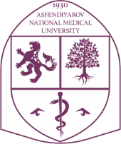 УМО направления подготовки «Здравоохранения» на базе КазНМУ им. С.Д.Асфендиярова
Проект решения
1) ГУПам и комитетам доработать проекты профстандартов: Менеджмент здравоохранения, Общественное здравоохранение, Стоматологическая деятельность, Онкология радиационная, Медико-профилактическое дело и вынести на обсуждение основного состава УМО в феврале 2024 года.

2) Предложения по разработке проектов профстандартов: Инструктор симуляционного обучения, Наставник, Клинический цитогенетик, Информационные технологии в здравоохранении, Медицинский инжиниринг (Медицинская техника), Биомедицина, Биоэтика, Лабораторное дело прислать на электронный адрес УМО "Здравоохранение" <umo.rums.med@gmail.com> до 25 декабря 2023г.